Virksomhedskultur
Terrence E.
Allan A.
www.ForklarMigLige.dk
Deal
Kennedy
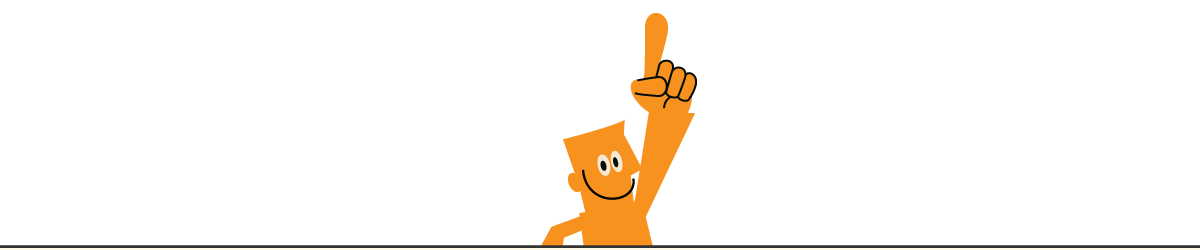 PhD i Lederskab; The University of La Verne
Management Consultant in Boston, Massachusetts
[Speaker Notes: Founder of the Terrence E. Deal Leadership Institute at the University of La Verne]
Kultur er et ledelsesværktøj
Ved at udnytte kulturen kan ledelsen
Få medarbejdere til at være mere målrettede 
Motivere til at yde en indsats
Stærk kultur – giver uformelle regler for, hvordan man skal opføre sig
Lederen må være bevidst om kulturen
Høj
Bet your 
company-kulturen
Macho/tough guy
kulturen
Risiko
Work hard/play hard
kulturen
Process-
kulturen
Lav
Hastighed af feedback
Høj
Lav
[Speaker Notes: De udviklede den første model mens de arbejde med bogen ”Corporate Cultures” i 1982.]
Mere om emnet på: 



www.ForklarMigLige.dk
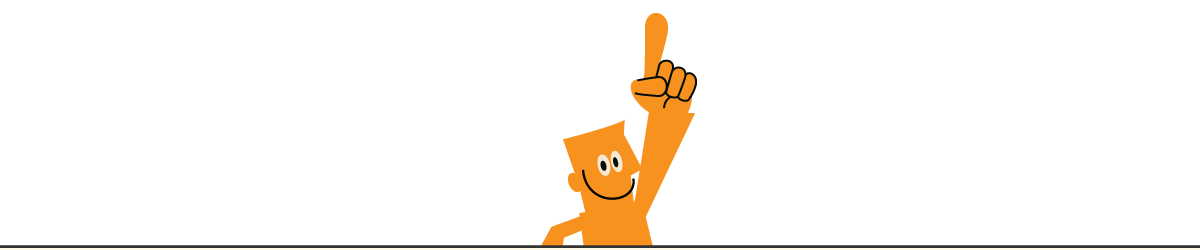